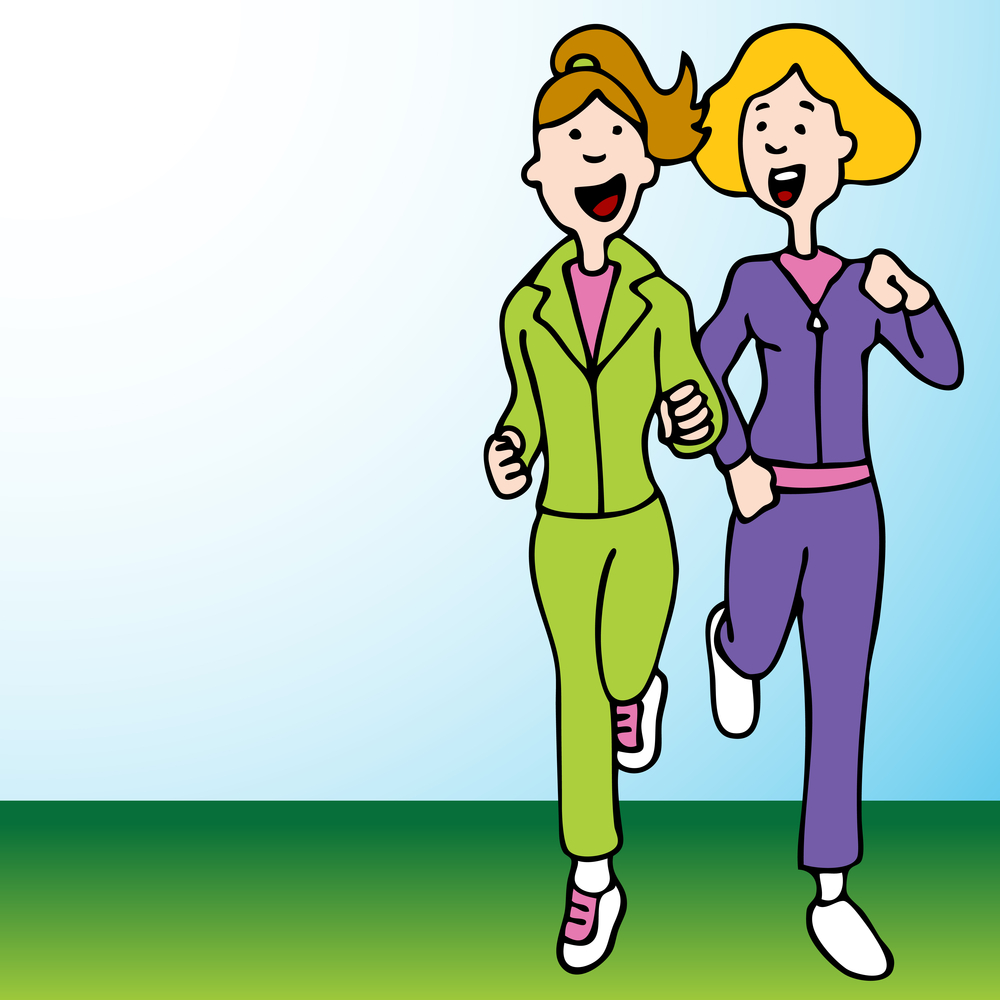 บทเรียนเพื่อการศึกษาวิชาสุขศึกษา
เรื่อง
การออกกำลังกาย
โรงเรียนเซนต์ฟรังซีสเซเวียร์
จังหวัดนนทบุรี
โดย ครูอนันต์   นุชเทศ
ระดับชั้นประถมศึกษาปีที่ 6
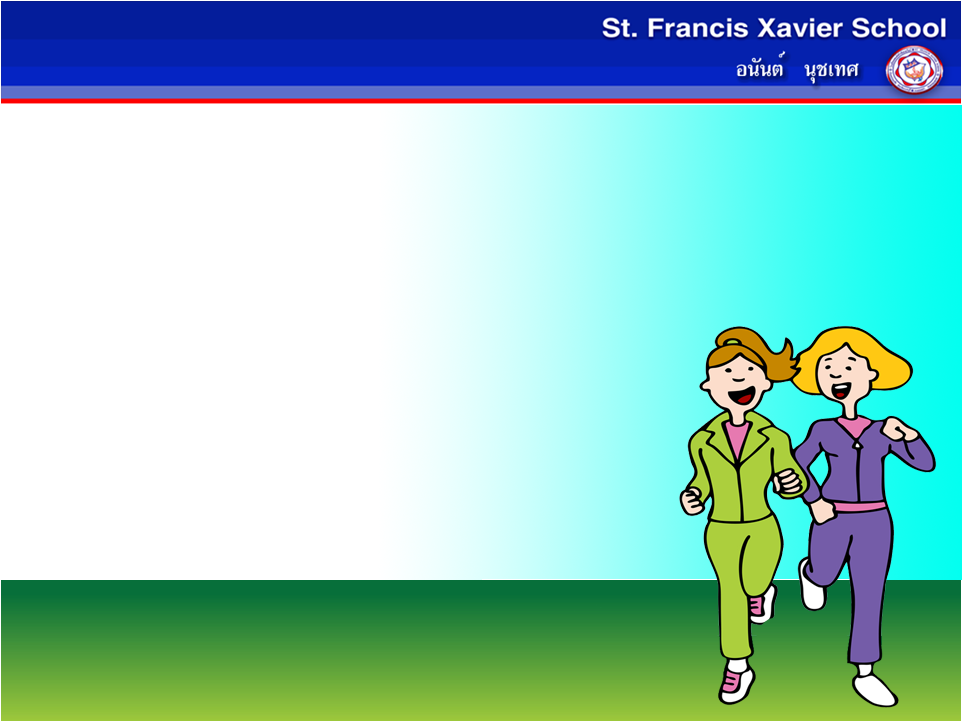 การออกกำลังกาย
หมายถึง การเคลื่อนไหวส่วนต่างๆ ของร่างกาย และออกแรงทำกิจกรรม
อย่างต่อเนื่องเป็นเวลานาน ซึ่งสามารถปฏิบัติได้หลายรูปแบบ เช่น เล่นกีฬา 
เล่นเกม การบริหารร่างกาย
ขั้นตอนการออกกำลังกาย
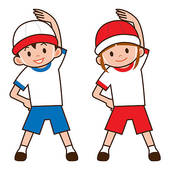 1. การอบอุ่นร่างกาย (Warm up)
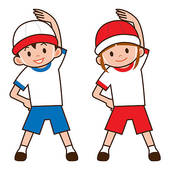 2. การออกกำลังกาย
3. การผ่อนคลายกล้ามเนื้อ (Cool down)
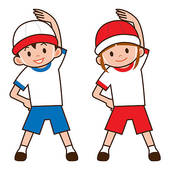 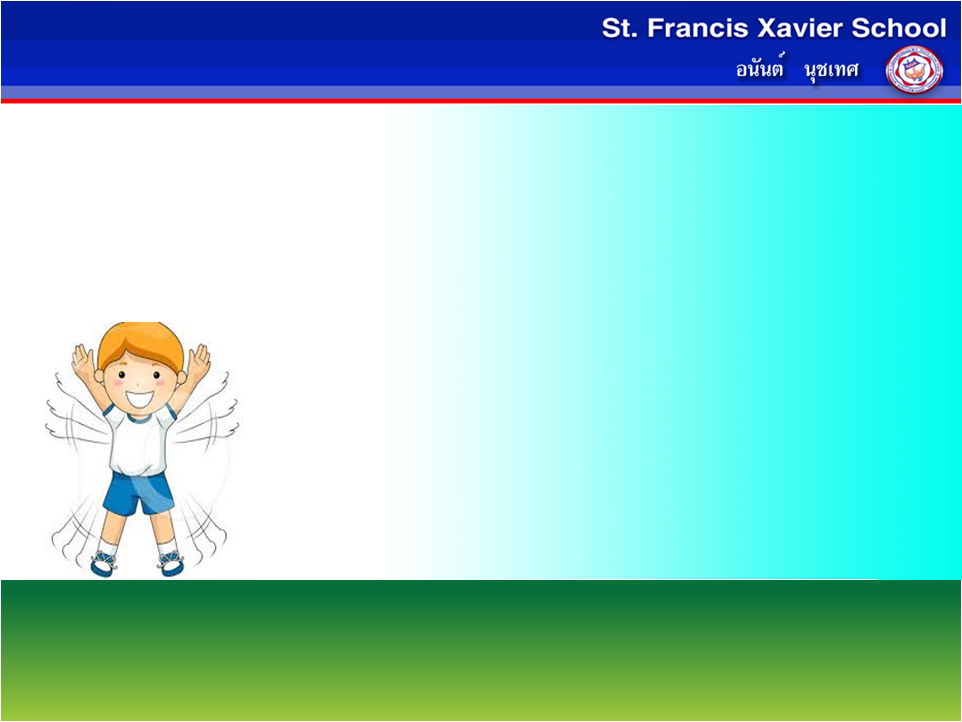 การออกกำลังกาย
ขั้นตอนที่ 1 การอบอุ่นร่างกาย (Warm up)
มีจุดมุ่งหมายเพื่อปรับร่างกายให้พร้อมก่อนที่จะออกกำลังจริงๆ มีผลทำให้มีการ
เพิ่มอุณหภูมิของกล้ามเนื้อ  ลดการยึดตึงของกล้ามเนื้อเป็นผลให้การหดตัวของกล้าม
เนื้อมีประสิทธิภาพดียิ่งขึ้น ลดความเสี่ยงต่อการเกิดการบาดเจ็บ
                         ขณะออกกำลังกาย จะทำให้กล้ามเนื้อ เอ็น
                          และข้อต่อต่างๆ ตลอดจนหัวใจ และปอด 
                          ได้รับสัญญาณเตือนล่วงหน้าว่า อีกสักครู่จะ
                           ต้องทำงานมากขึ้น  
                                การอบอุ่นร่างกายจะประกอบไปด้วย
                       การเคลื่อนไหวของร่างกายทุกส่วนการยืดกล้ามเนื้อ และเอ็นของกล้ามเนื้อ
มัดใหญ่ๆ ประมาณ 5-10 นาที
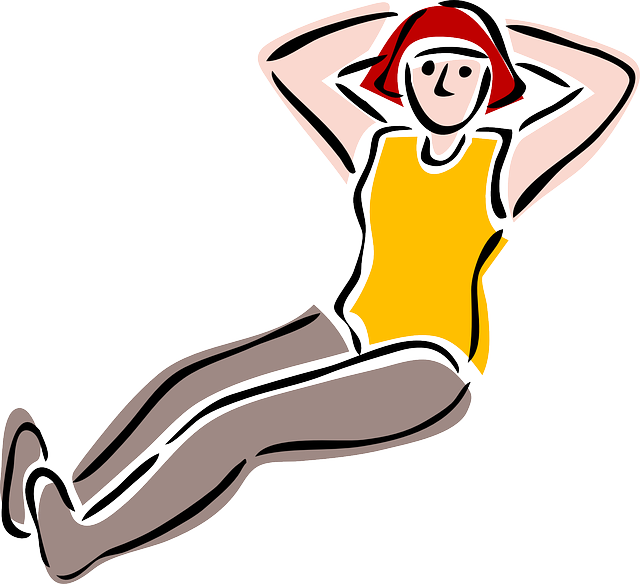 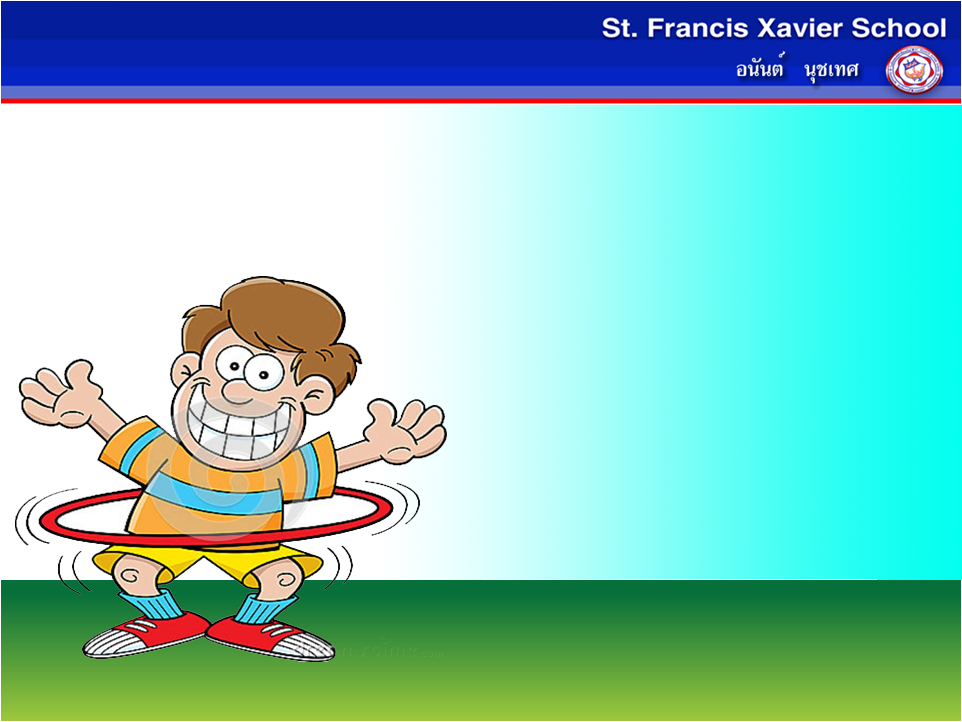 การออกกำลังกาย
ขั้นตอนที่ 2 การออกกำลังกาย
เป็นขั้นตอนการออกกำลังอย่างจริงจัง การออกกำลังกายนั้นจะต้อง
                                     เพียงพอที่จะทำให้ร่างกายเกิดการเผาผลาญ
                                      พลังงานในร่างกาย      โดยใช้ออกซิเจนใน
                                        อากาศเมื่อเราหายใจเข้าไป เพื่อทำให้เกิด
                                              พลังงาน  ผู้ออกกำลังกายควรใช้เวลา
                                              ประมาณ 30 นาทีต่อวัน
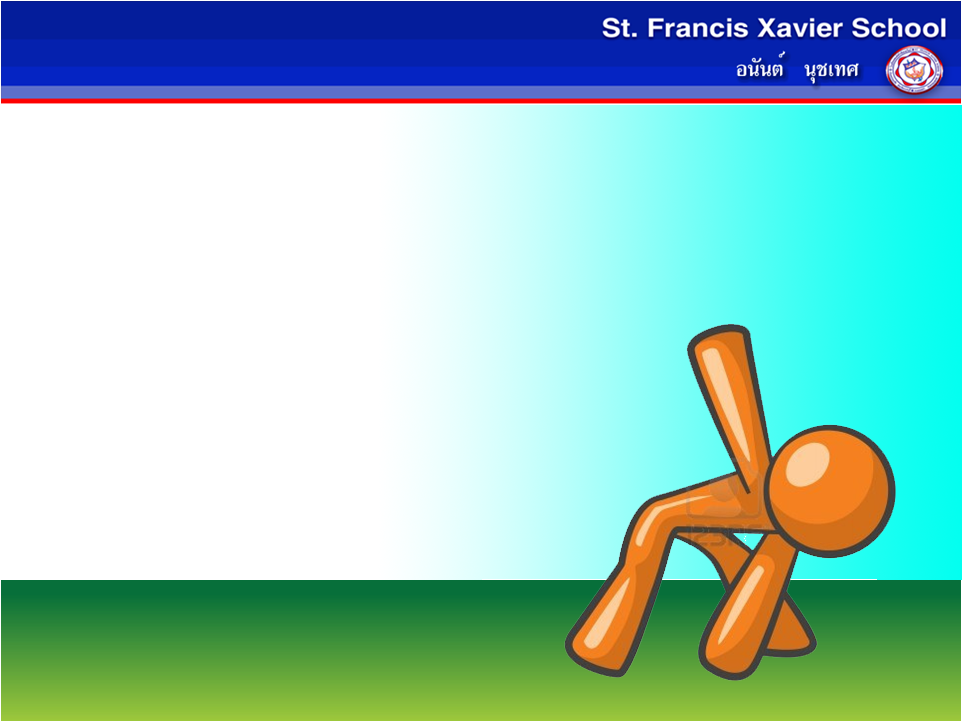 การออกกำลังกาย
ขั้นตอนที่ 3 การผ่อนคลายกล้ามเนื้อ (Cool down)
คือ การเปิดโอกาสให้ร่างกายค่อยๆ ปรับตัว
กลับคืนสู่สภาวะปกติอย่างต่อเนื่องทีละน้อยๆ    ซึ่งเป็นการลดความหนักจากการออกกำลังกาย
ทำให้ร่างกายฟื้นตัวจากอาการเหน็ดเหนื่อยได้
รวดเร็วยิ่งขึ้นและช่วยผ่อนคลายความเครียด
พร้อมทั้งอาการปวดเมื่อยที่เกิดขึ้นกับ
กล้ามเนื้อ
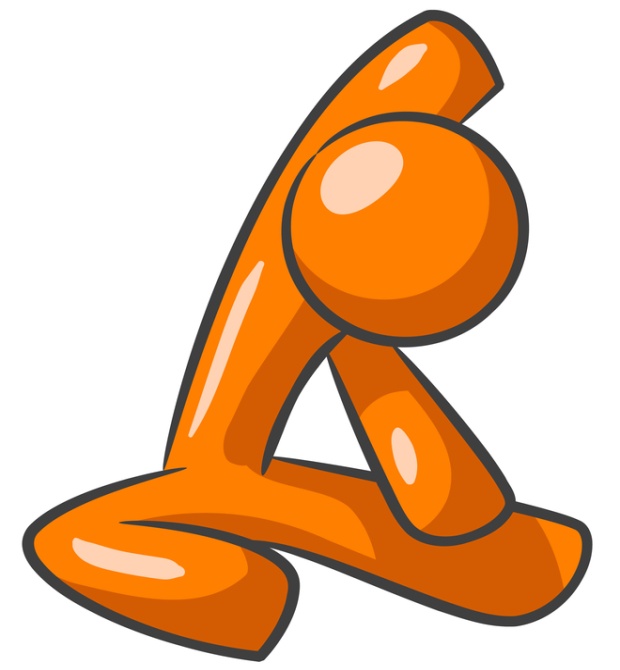 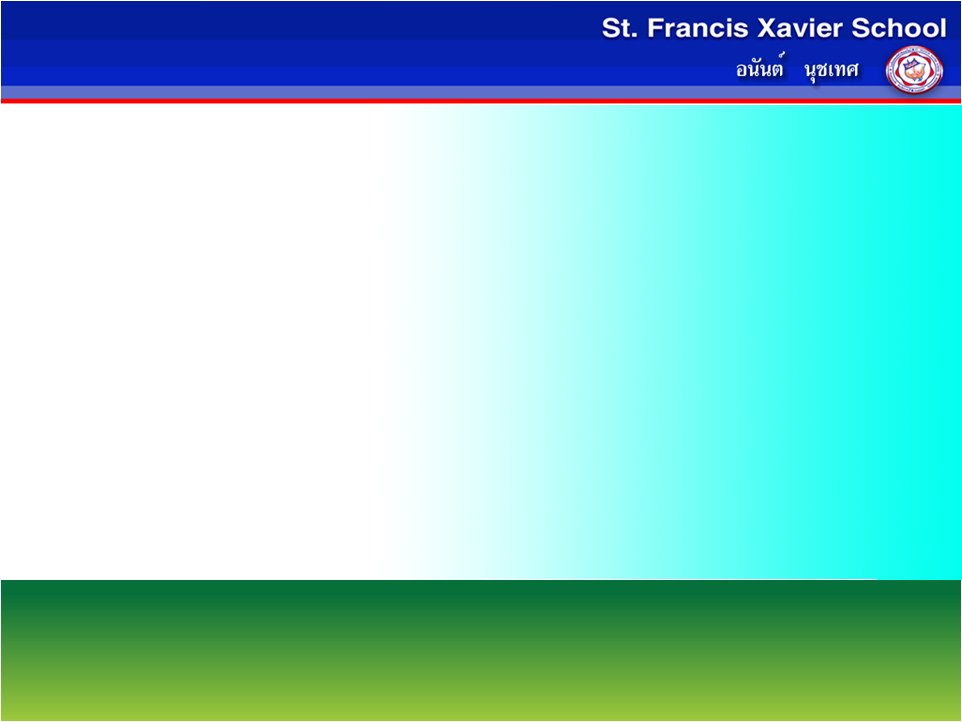 การออกกำลังกาย
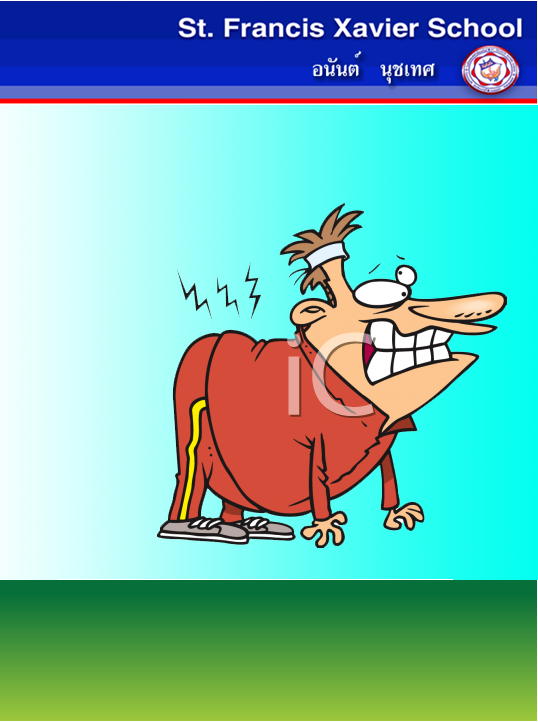 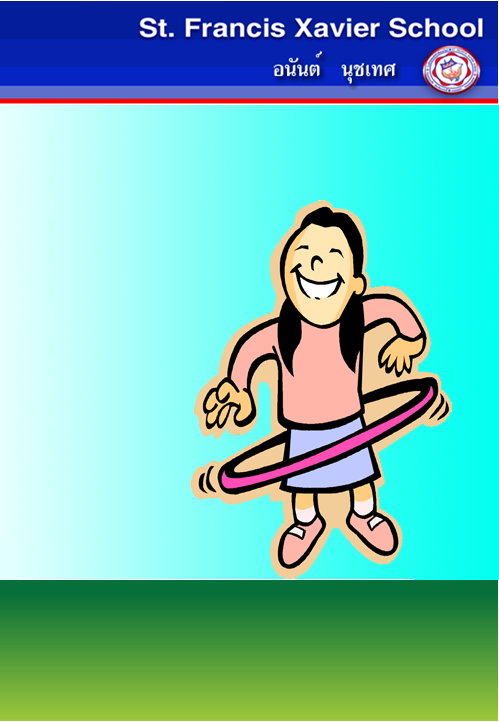 หลักการออกกำลังกายเพื่อสุขภาพ
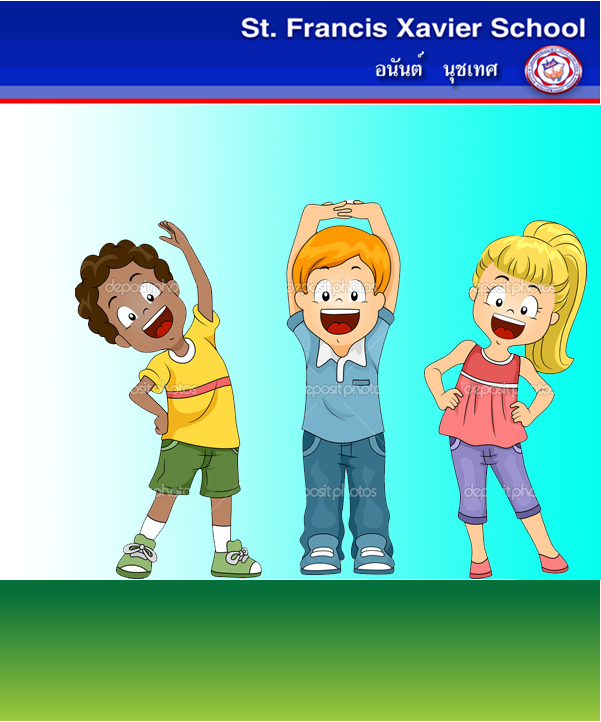 1. ออกกำลังกายเป็นประจำ อย่างน้อยสัปดาห์ละ 3 วัน
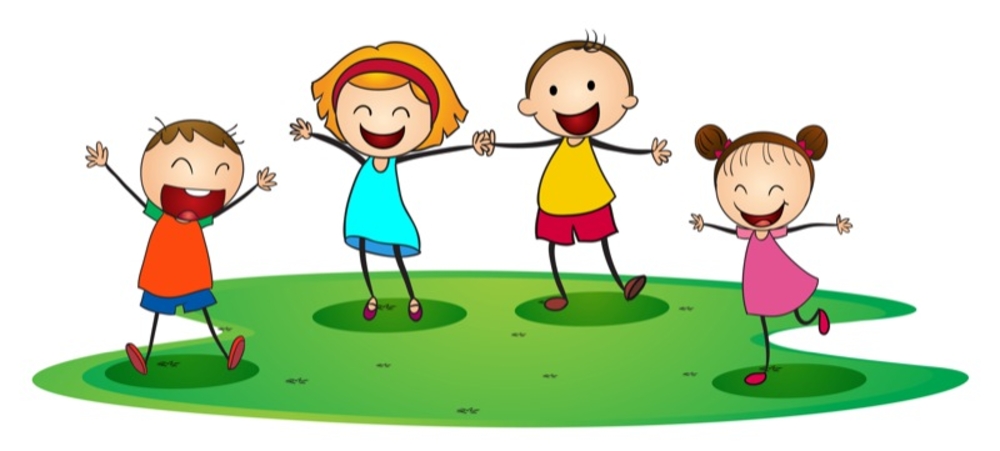 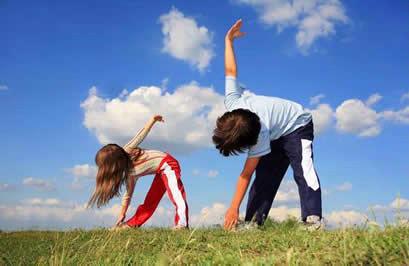 2. ออกกำลังกายครั้งละ 30 นาที
3 ออกกำลังกายแบบค่อยเป็นค่อยไป
4. อบอุ่นร่างกายก่อนออกกำลังกายและ
    ผ่อนคลายกล้ามเนื้อหลังออกกำลังกาย
5. ออกกำลังกายให้เหมาะสมกับวัย เพศ 
    อายุ และสภาพร่างกาย
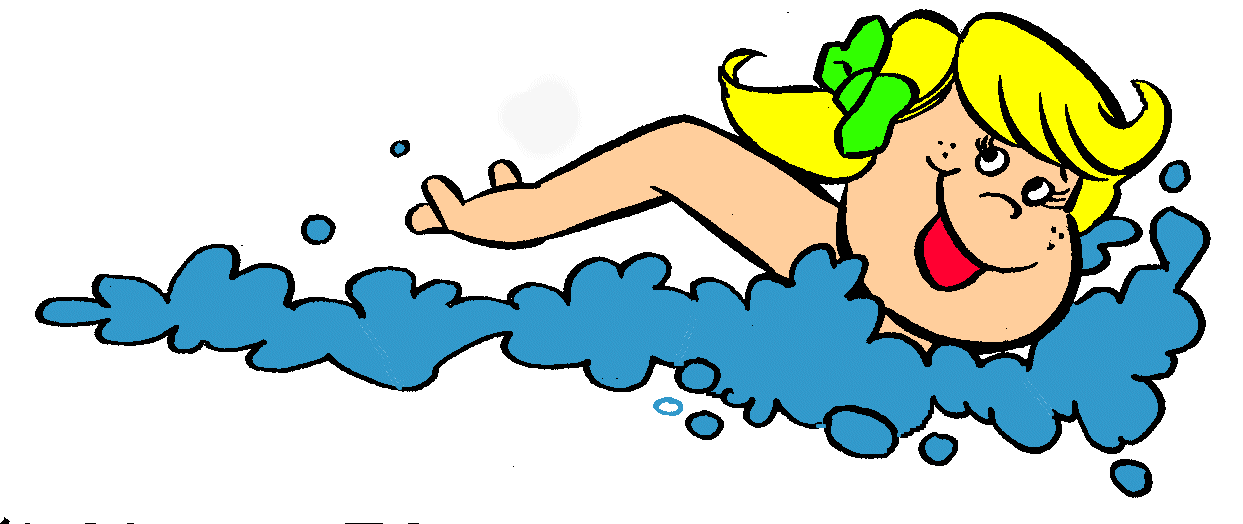 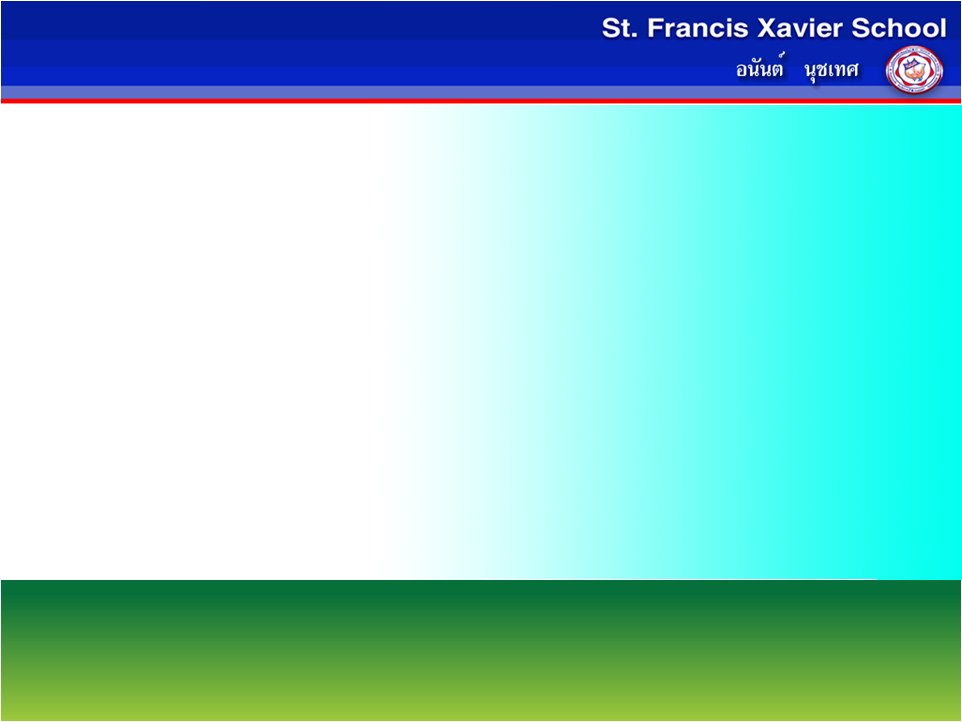 การออกกำลังกาย
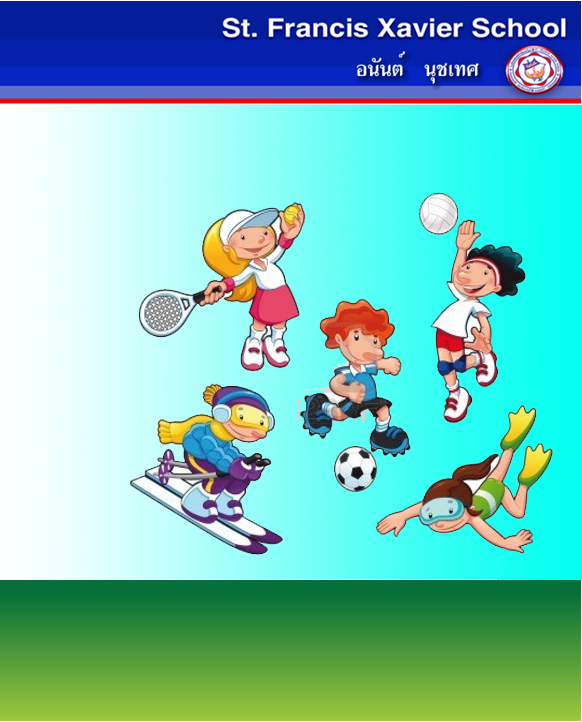 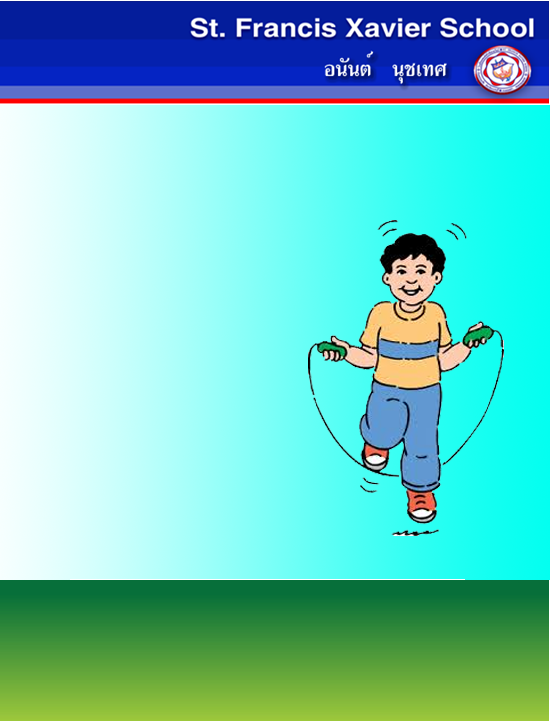 หลักการออกกำลังกายเพื่อสุขภาพ
6. ออกกำลังกายที่ให้ความสนุกสนาน
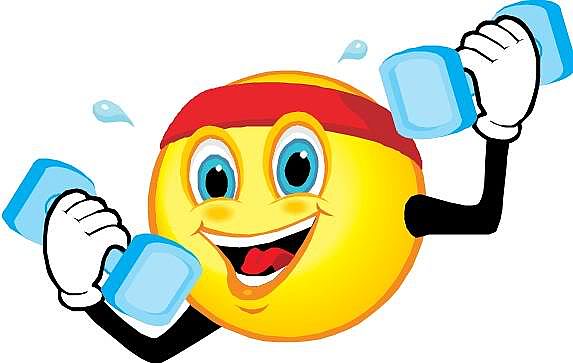 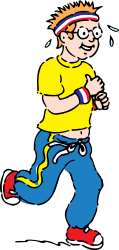 7. แต่งกายให้เหมาะสมกับกับชนิดของการ 
     ออกกำลังกาย
8. ออกกำลังกายในสถานที่ปลอดภัย 
     เหมาะสม ไม่เสี่ยงต่อการเกิดอันตราย
9. ควรออกกำลังกายหลากหลายชนิด
10. ผู้สูงอายุ หญิงมีครรภ์ ผู้มีโรคประจำตัว 
       ต้องตรวจสุขภาพก่อนออกกำลังกาย
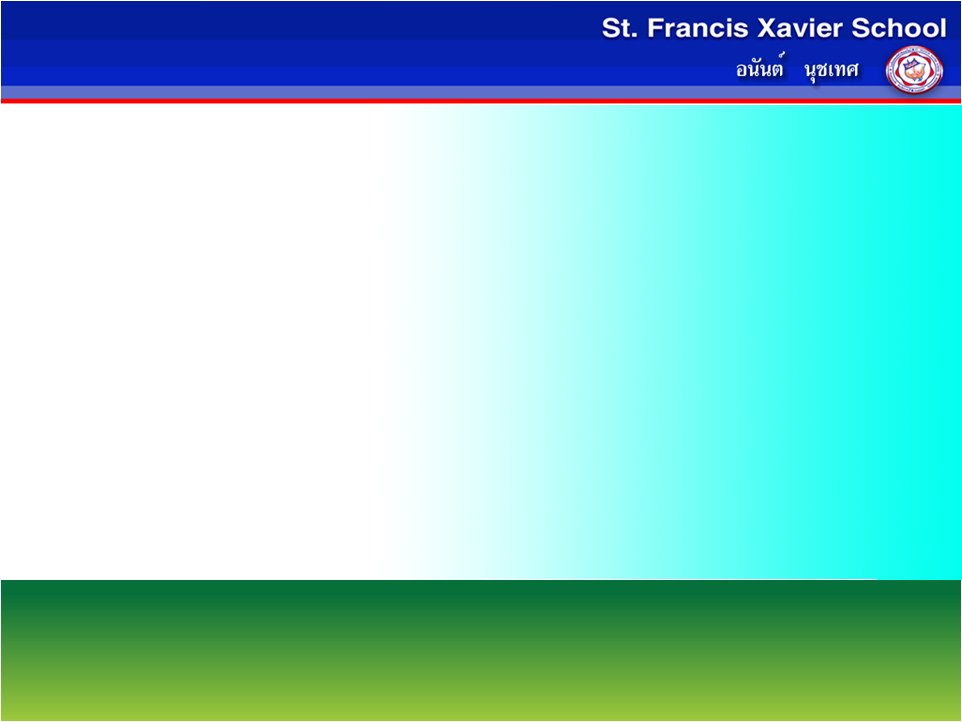 การออกกำลังกาย
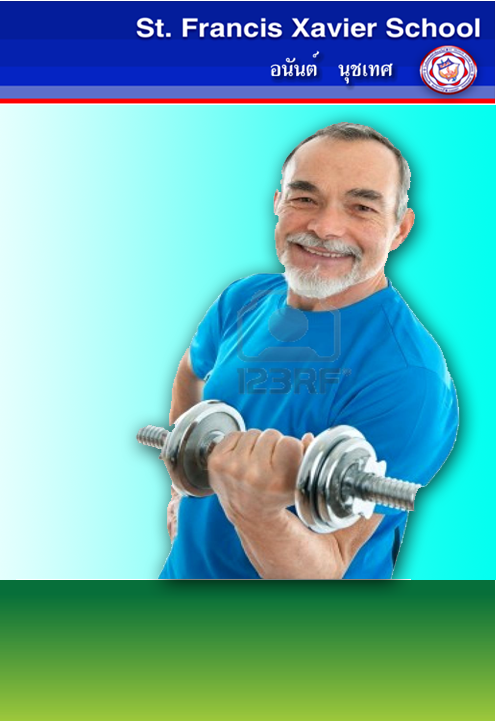 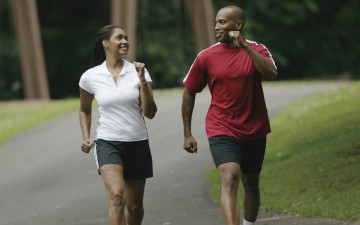 ประโยชน์ของการออกกำลังกาย
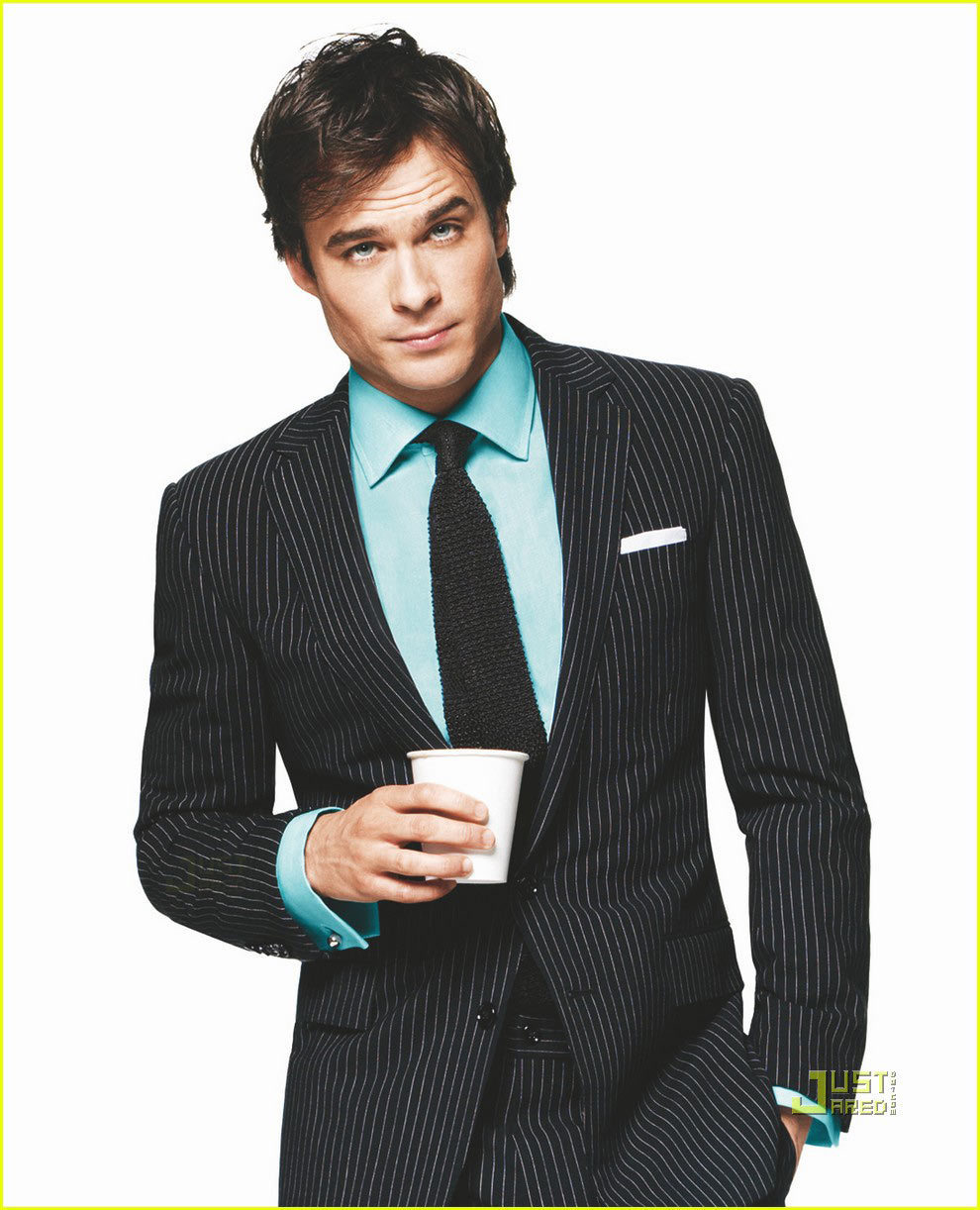 ด้านจิตใจ
   - สนุกสนาน เพลิดเพลิน
   - จิตใจแจ่มใส เบิกบาน
   - เป็นการฝึกสมาธิ
   - สามารถควบคุมอารมณ์ได้ดี
ด้านสติปัญญา
   - ช่วยให้สมองปลอดโปร่ง
   - ใช้ความคิดได้ดี
   - มีสมาธิในการคิดและทำกิจกรรม
      ต่างๆ
ด้านสังคม
   - ทำให้รู้จักเพื่อนใหม่
   - รู้จักการมีน้ำใจนักกีฬา
ด้านร่างกาย
   - ร่างกายแข็งแรง เจริญเติบโตสมวัย
   - เคลื่อนไหวได้คล่องแคล่วว่องไว
   - มีภูมิต้านทานโรค ไม่เจ็บป่วยง่าย
   - มีบุคลิกภาพที่ดี
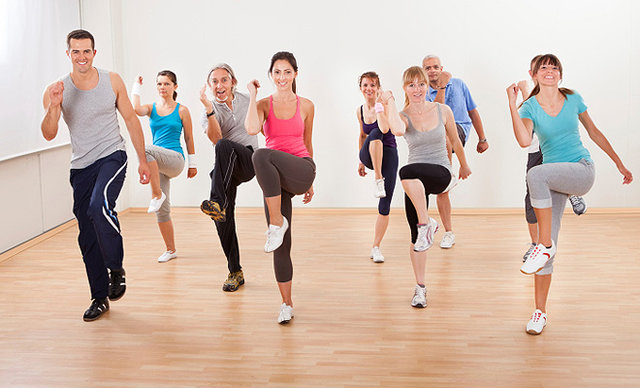 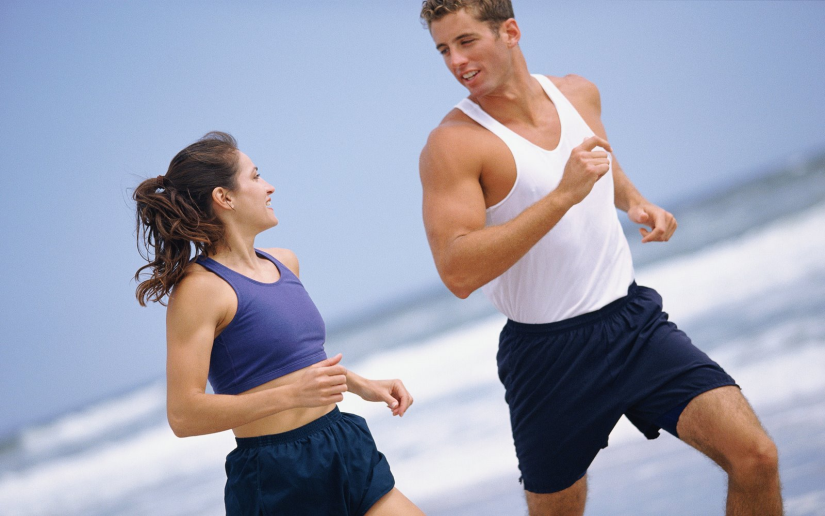 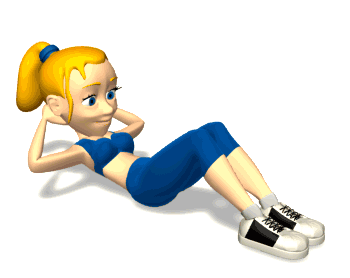 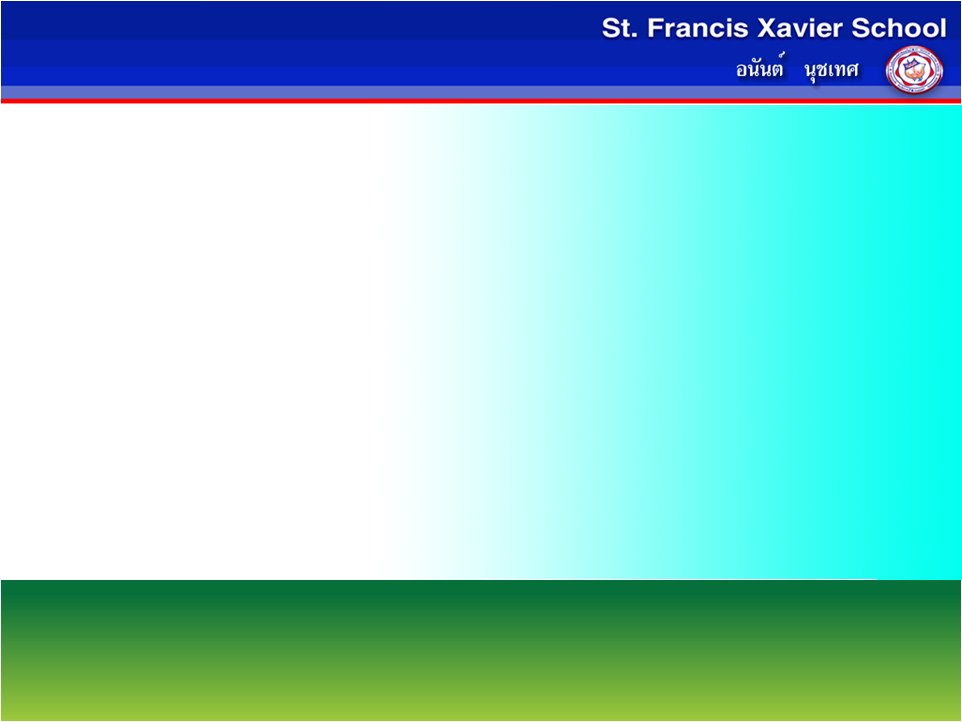 การออกกำลังกาย
เวลาที่ไม่ควรออกกำลังกาย
1. เจ็บป่วยไม่สบาย โดยเฉพาะอย่างยิ่งถ้าเป็นไข้หรือมีอาการอักเสบที่ส่วนใดส่วนหนึ่ง
    ของร่างกาย
2. หลังจากฟื้นไข้ใหม่ ๆ ที่ร่างกายอ่อนเพลียอยู่
3. หลังจากกินอาหารอิ่มใหม่ ๆ เพราจะทำให้เลือดในระบบไหลเวียนถูกแบ่งไปใช้ในการ
    ย่อยอาหาร ฉะนั้น เลือดที่จะไปเลี้ยงกล้ามเนื้อส่วนที่ออกกำลังกาย
    ก็จะลดลง ทำให้กล้ามเนื้อหย่อนสมรรถภาพ และเป็นตะคริวได้ง่าย
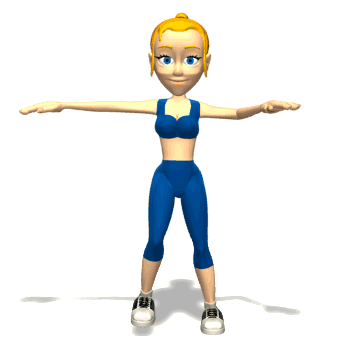 4. ช่วงอากาศร้อนและอบอ้าวมาก เพราะร่างกายจะ
    สูญเสียเหงื่อและน้ำมากกว่าปกติ ทำให้ร่างกายอ่อนเพลีย 
    เหนื่อยง่าย หรือเป็นลมหมดสติได้